Break it down: Turning Goals into Everyday Teaching Opportunities
SUMMER 2014
Focus on the roof
Break it Down: Turning Goals into Teaching Opportunities
Objectives
Identify children
Determine goals to teach
Break down goals
Break it down－why?
All staff understand the skill they are teaching.  

Each broken-down step can be accomplished within a few weeks.  

Progress on objectives means progress toward the annual goal!
Identify Children
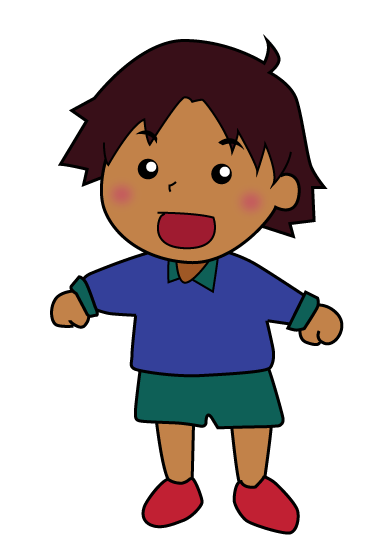 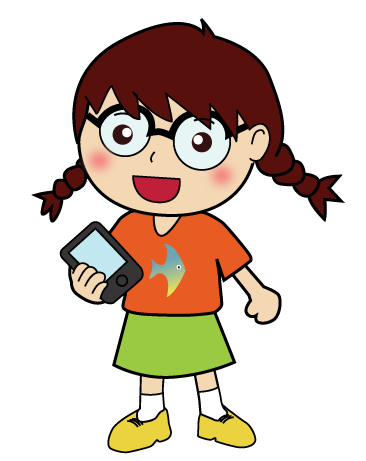 Children who are not making progress on their learning goals
Children with IEPs
Children with behavior support plans
Determine the Goals TO TEACH
Identify the child’s current goals. 

Identify goals that need clarification.
Break Down Goals
Order the parts for teaching, starting at the current level of progress.
3
2
1
Break down the goal into smaller parts.
Determine the child’s progress on the goal.
Break it down by smaller amounts
Make goals easier by specifying smaller amounts of items, time, people, or locations.
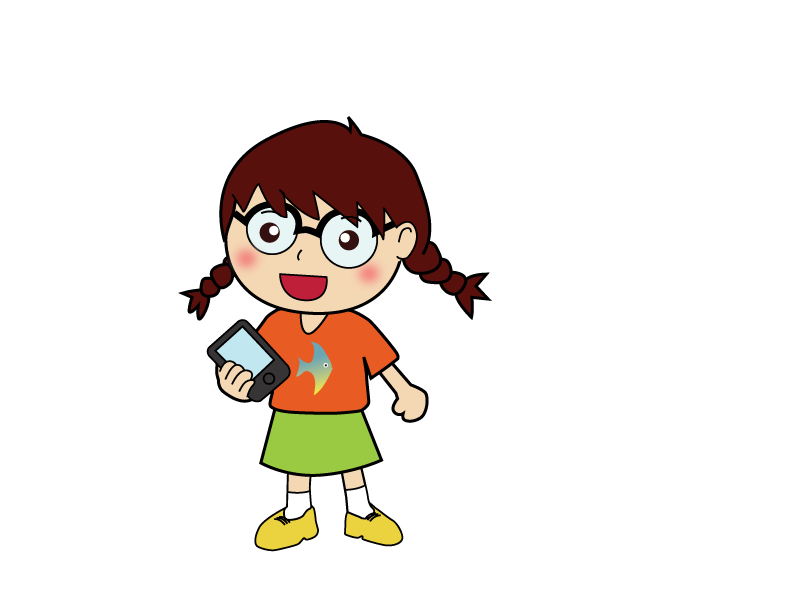 Hi! I’m Mia.
I’m going to put all the red toys together and play with friends.
smaller amounts
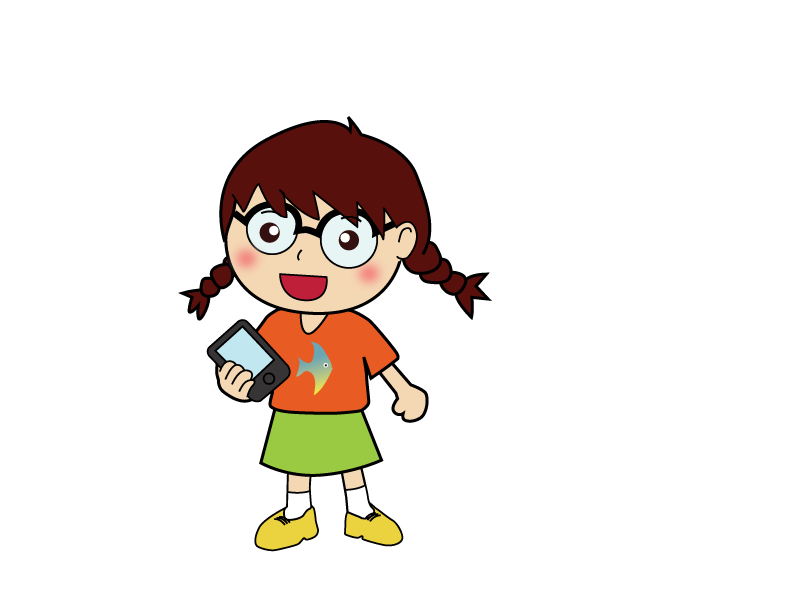 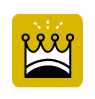 Sorts a collection by color
Yeah!
4
Sorts a collection into 4 colors
3
Sorts a collection into 3 colors
2
Sorts a collection into 2 colors
Break it down by providing help
Make goals easier by providing help.
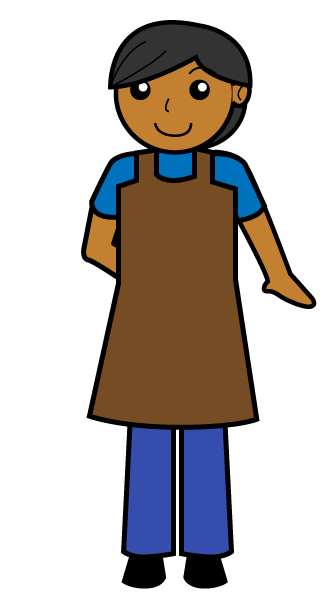 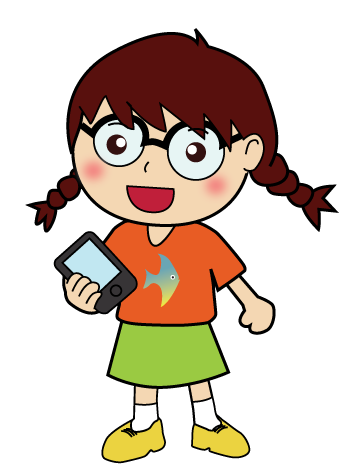 Hi again!
I’m Mia’s teacher!
provide help
Oh look, Zoe wants to play.
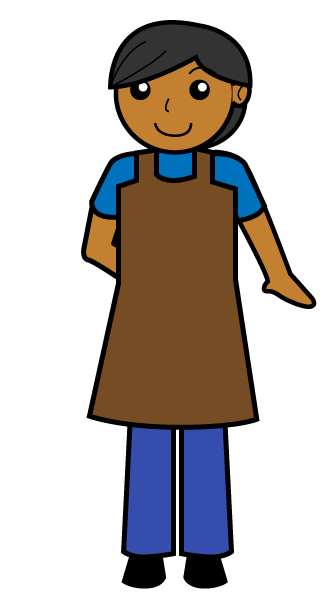 Mia, Say hi to Zoe
Mia, do you want to play?
Mia, do you want to play again?
Hi!
Hi!
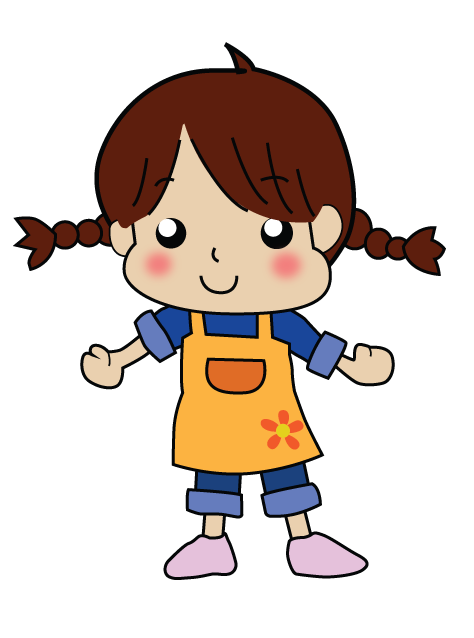 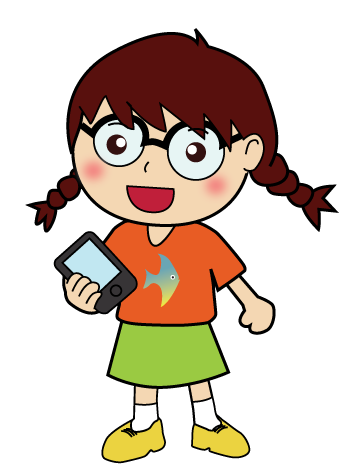 Break it down Step by step
Make goals easier by breaking a complex task into individual steps.
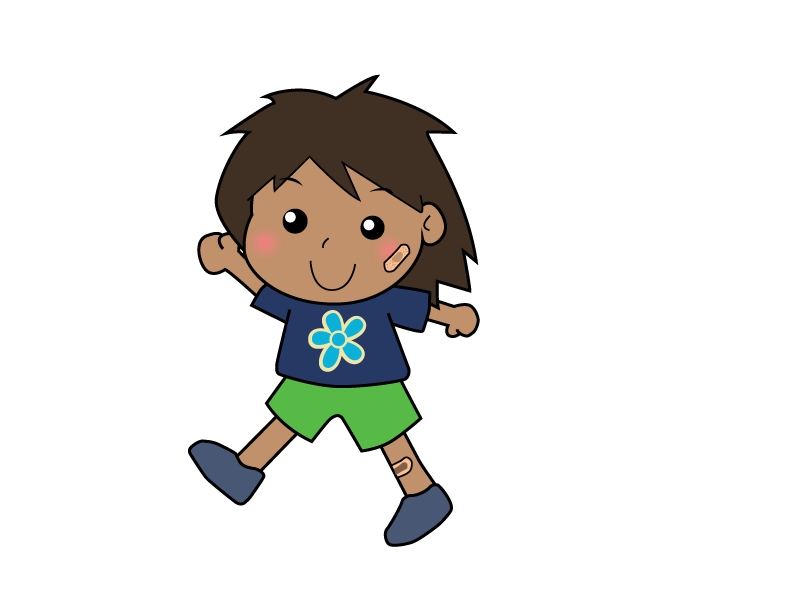 Hi! I’m Addie.
I want to play with my friends!
Step by step
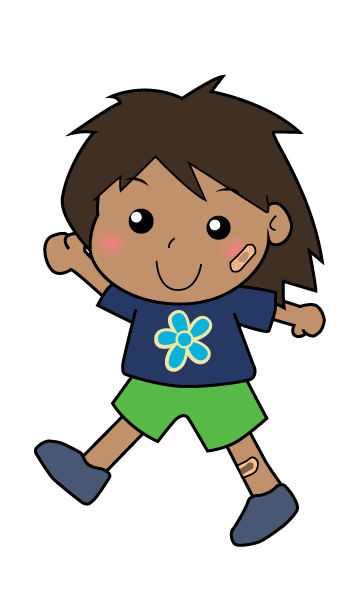 I did it!
Invites a peer to play
Identifies toy or game to play
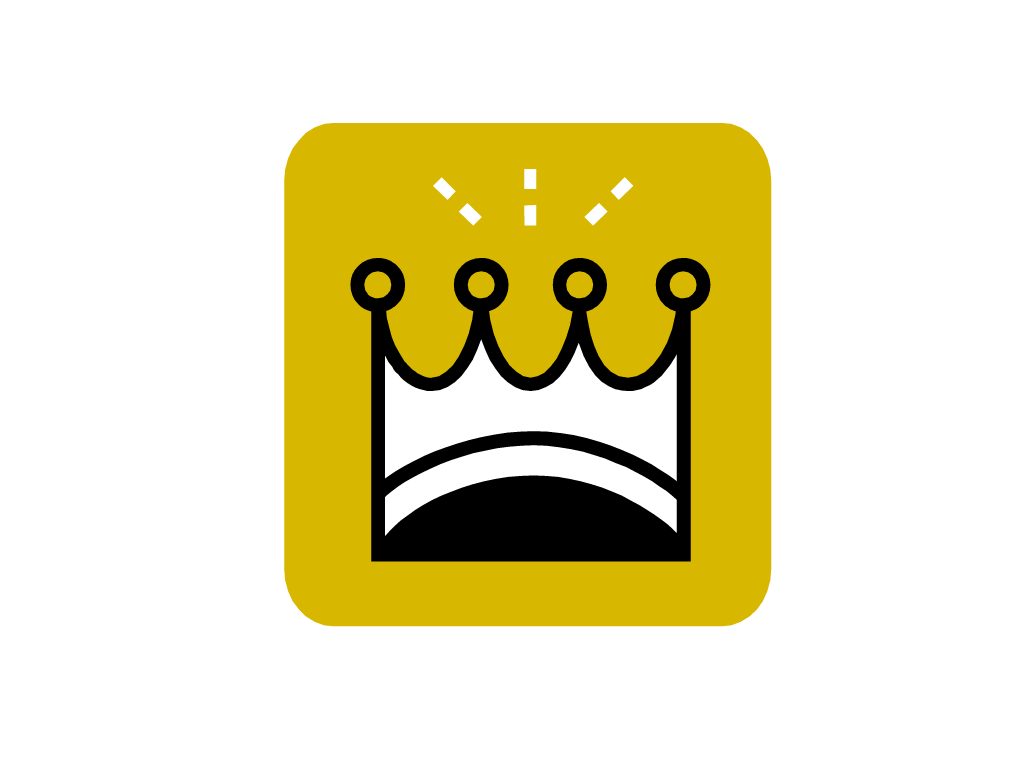 Identifies a peer to play with
Approaches peer
Gets peer’s attention
Break it down by Logical Order
Make goals easier by identifying related skills and ordering in a teaching sequence.
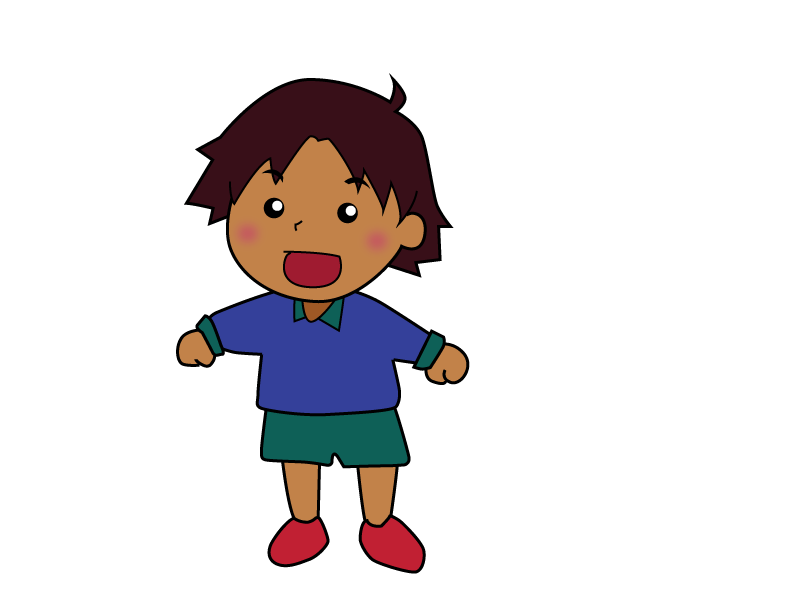 Hi! I’m Carlos.
I want to write the letters in my name!
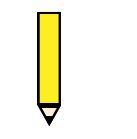 Logical order
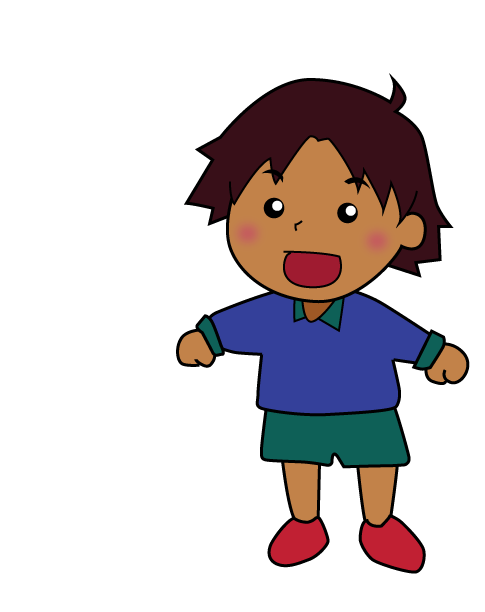 Yeah!
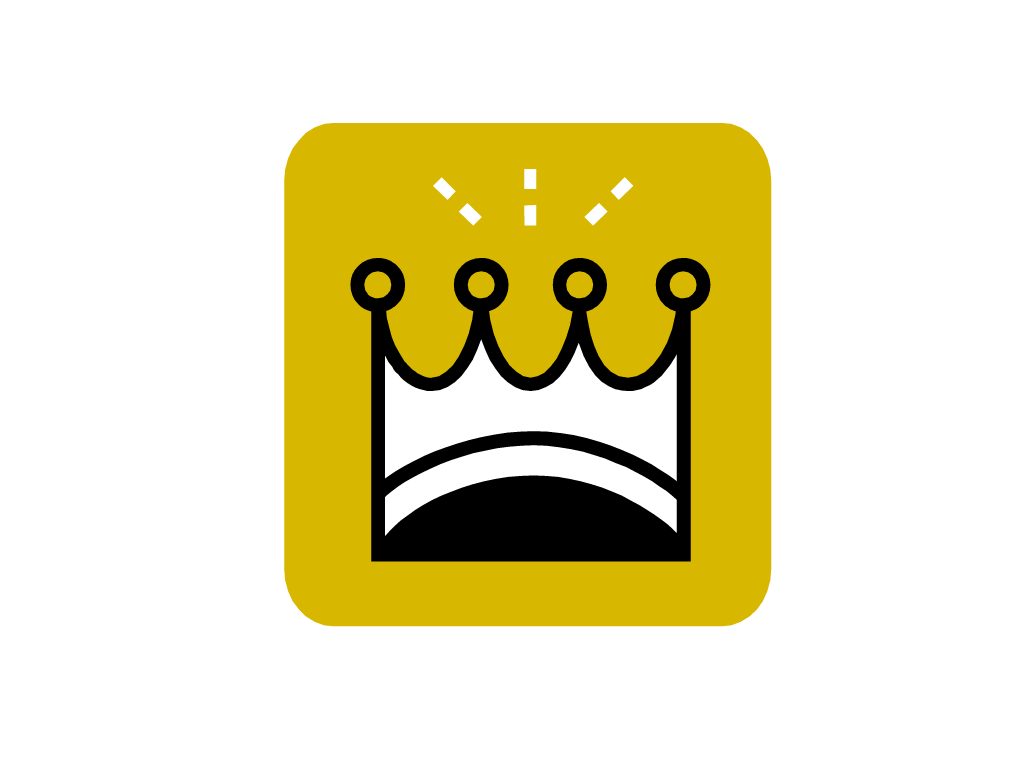 Writes the letters of first name
Writes mock letters or letter-like forms
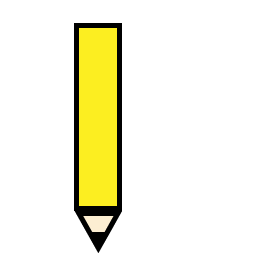 Writes using pictures and squiggles
Break-it-down activity
1. Adult pushes bike forward, holding on.
Rides a tricycle
2. Adult pushes bike forward with one big push.
3. Adult waits for child to try, then pushes forward, as needed.
REVIEW – Steps to Success!
Identify children
Determine goals to teach
Break down goals
SUMMER 2014